Сорти моркви в Україні
Виконала: Шманай Тетяна
42-Е група
Вибіркове розмноження моркви, для отримання різних кольорів
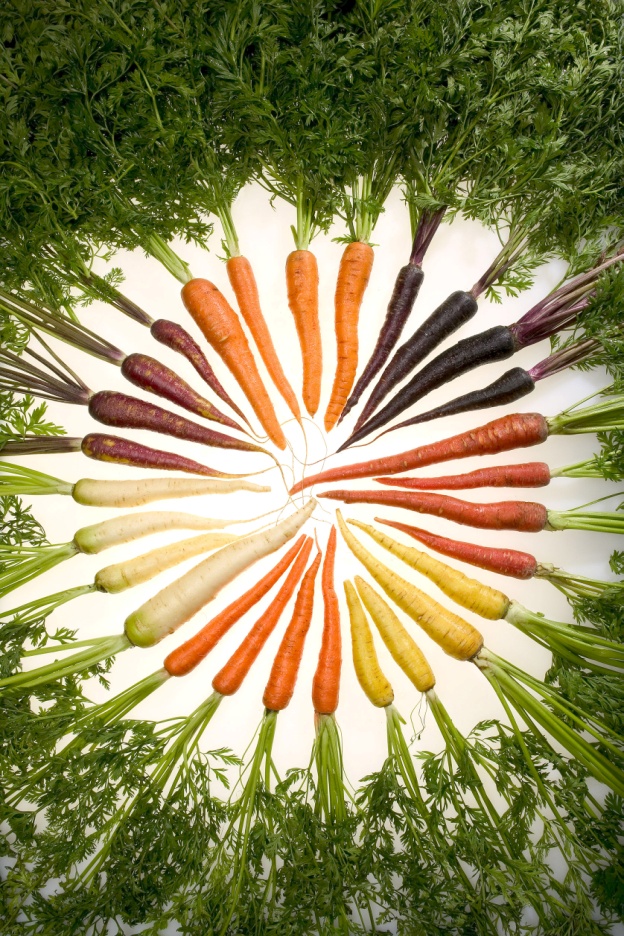 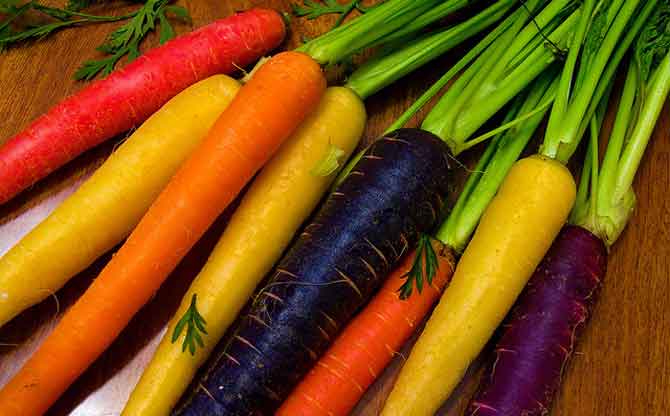 Сорти моркви
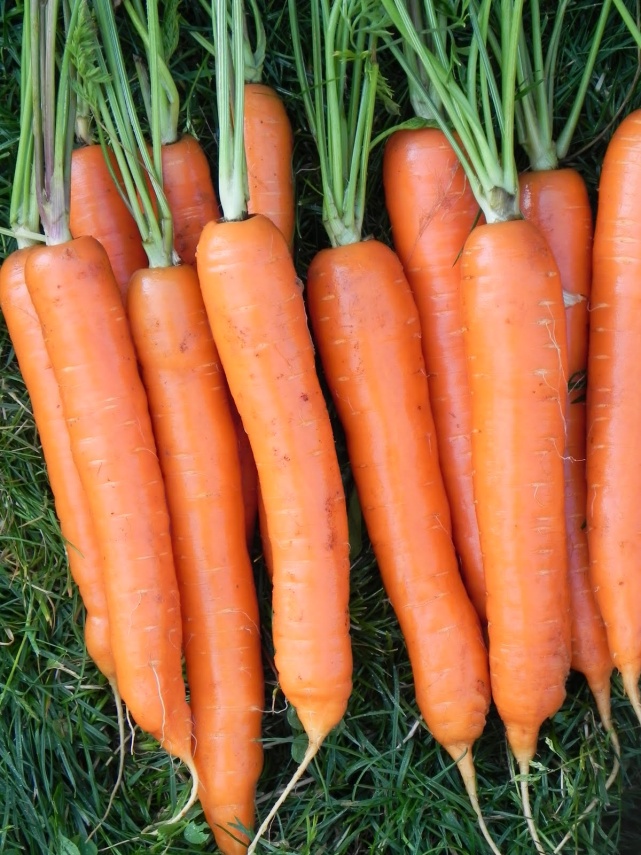 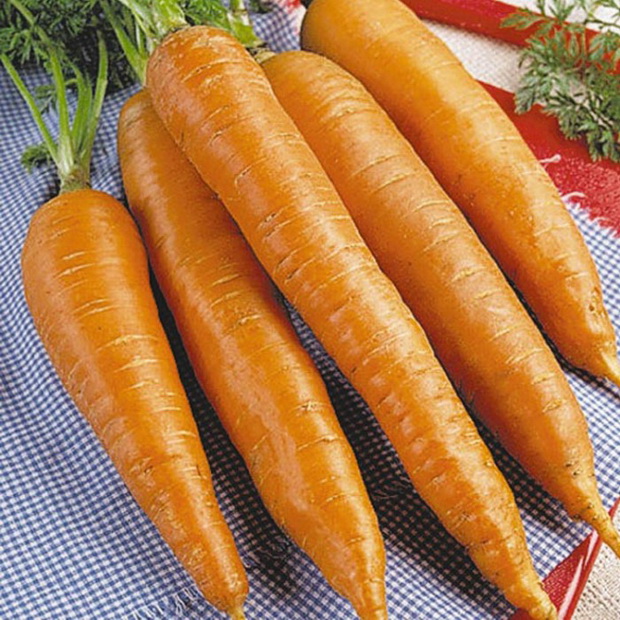 Карнавал                              Флакке агрони
Сорти моркви
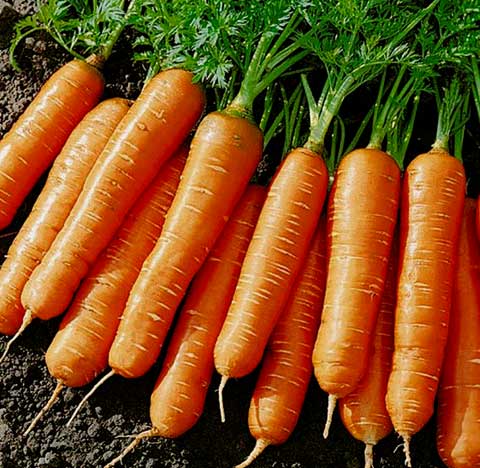 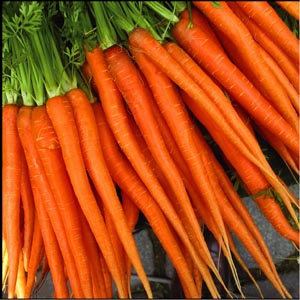 Артек                                  Монанта
Сорти моркви
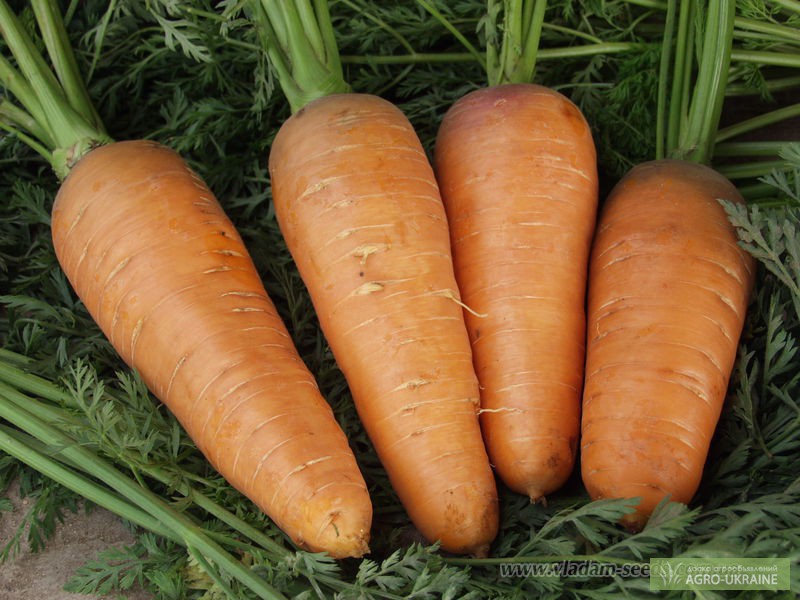 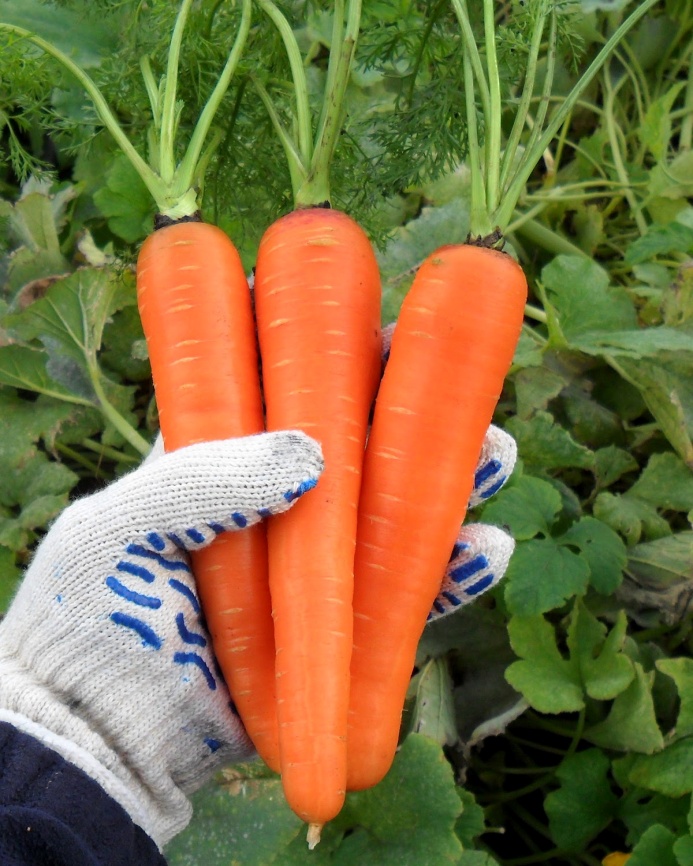 Клоз                                      Самсон
Сорти моркви
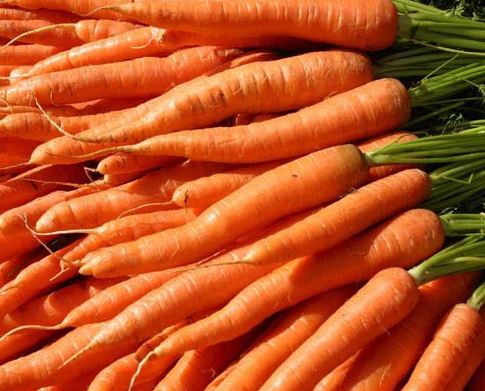 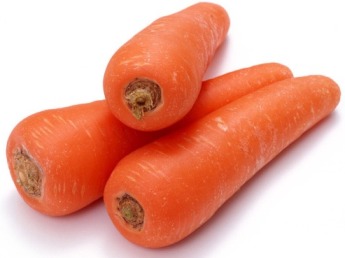 Нантська                         Нерак
Сорти моркви
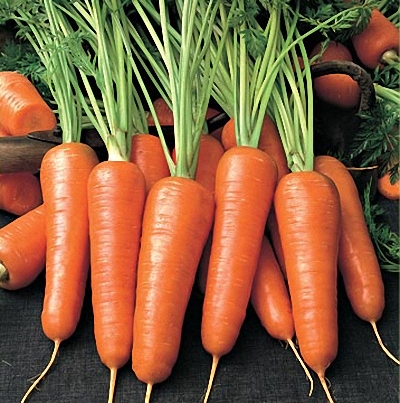 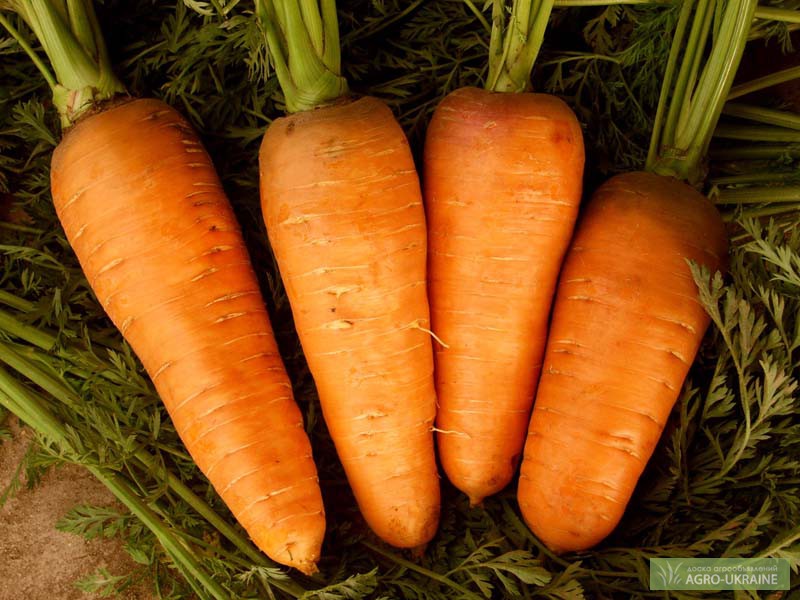 Абако                                Болтекс